a
i
u
o
e
Vowel Sort
u
e
a
i
o
Drag the pictures into the short  vowel column in which they  belong.  Check your work by  sliding down the checks at the  bottom of the column.
Page 
Instructions
Short Vowel  Sort
e
a
u
o
i
log

box

dog
log

box

dog
fan

cat 

man
wet

ten

jet
mix

pig

ink
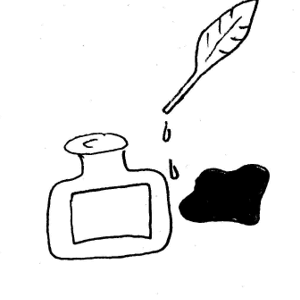 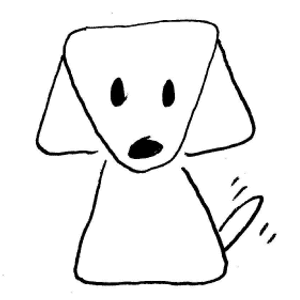 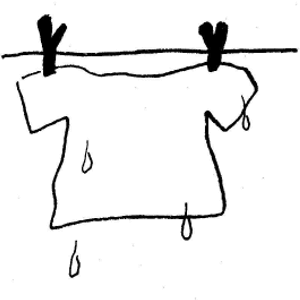 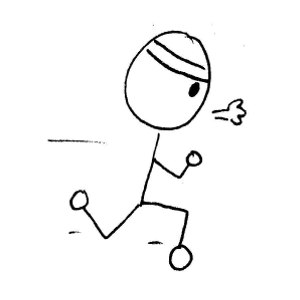 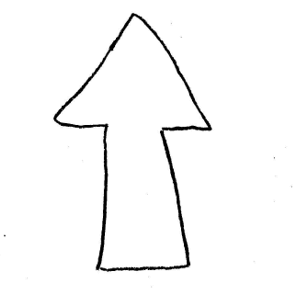 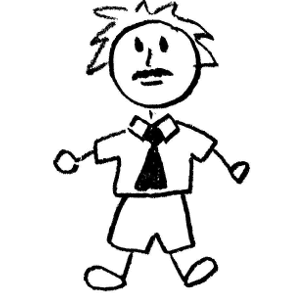 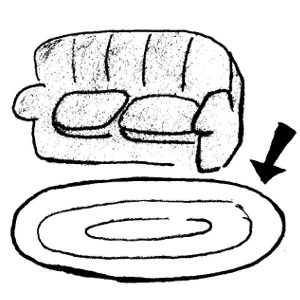 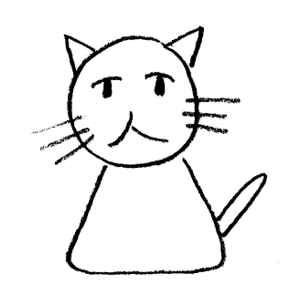 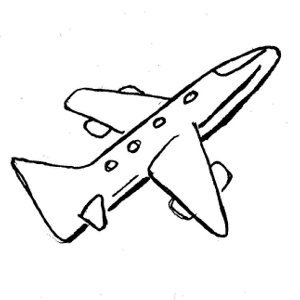 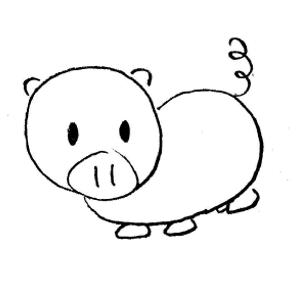 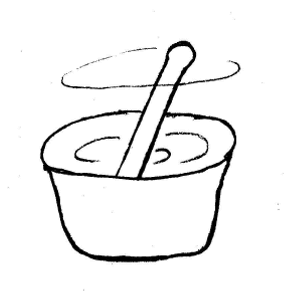 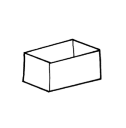 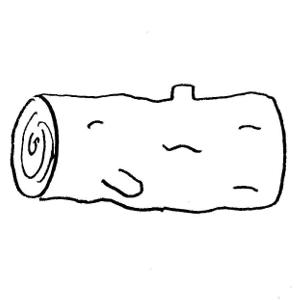 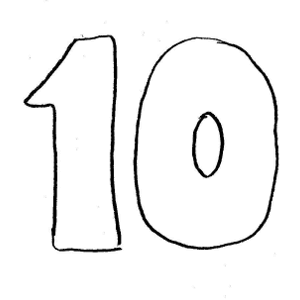 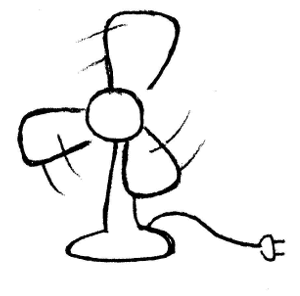 Write the word for each short vowel  picture or drag the letters from below to  spell the word.  Drag the check mark to  the left to check your answer.  
Hint:  If you have difficulty selecting an item on the  the white of page, click the red background above  the box and then try again.
Page 
Instructions
rug
jet
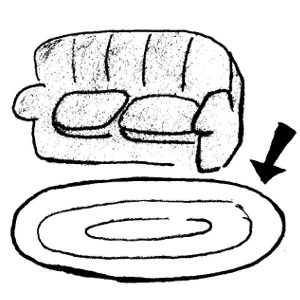 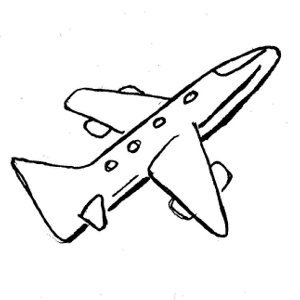 cat
ink
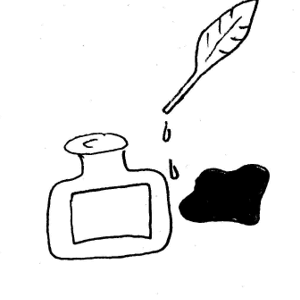 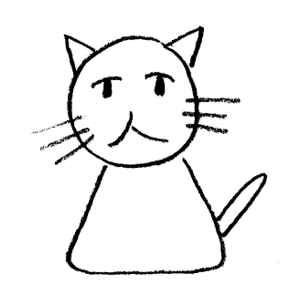 log
mix
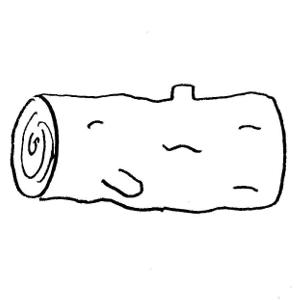 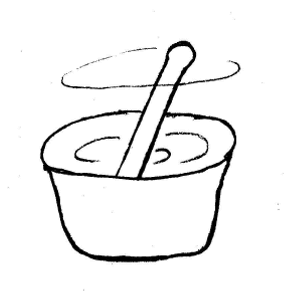 ham
bed
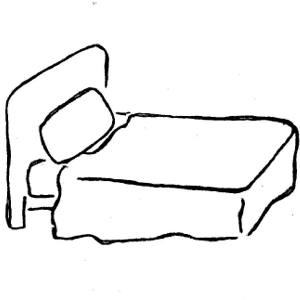 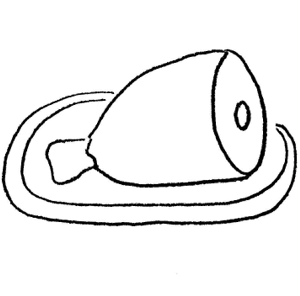 map
clock
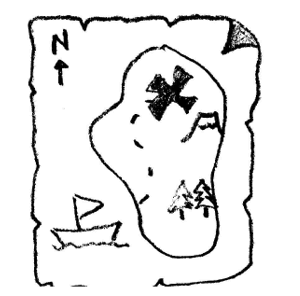 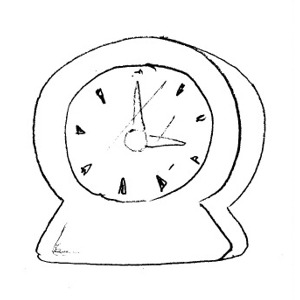 cup
egg
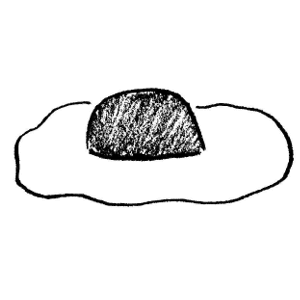 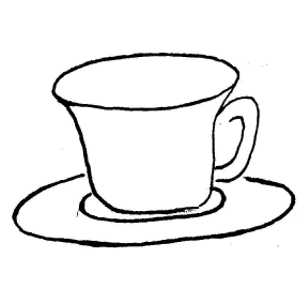 nut
pot
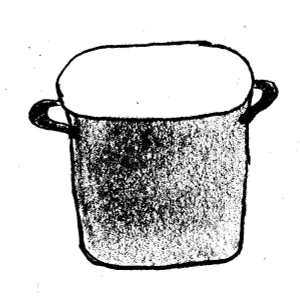 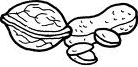 bus
fish
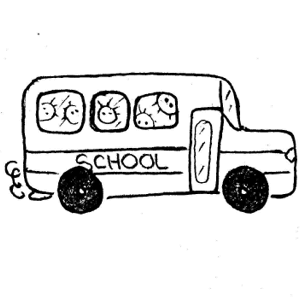 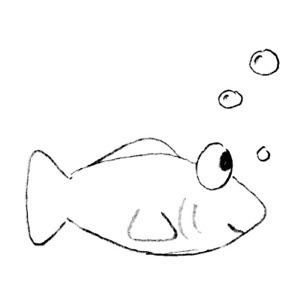 man
web
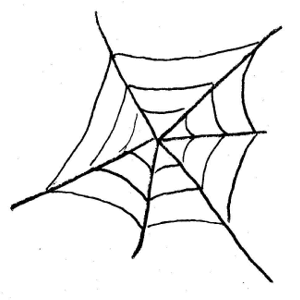 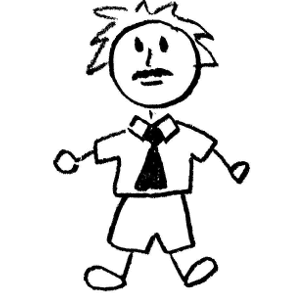 Drag the pictures into the long vowel  column in which they belong.  Check  your work by sliding down the  checks at the bottom of the column.
Page 
Instructions
Long Vowel  Sort
e
a
u
o
i
bee

key

leaf
cake

grape

whale
bike

pie

kite
boat

nose

bone
flute

ruler

fruit
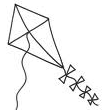 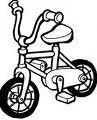 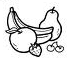 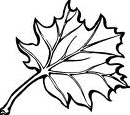 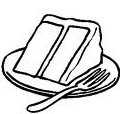 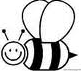 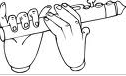 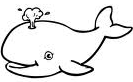 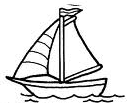 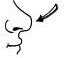 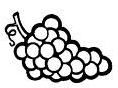 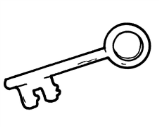 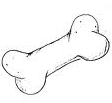 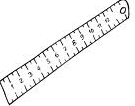 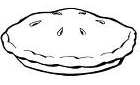 Write the word for each long vowel picture  or drag the letters from below to spell the  word.  Drag the check mark to the left to  check your answer.  
Hint:  If you have difficulty selecting an item on the  the white of page, click the red background above  the box and then try again.
Page 
Instructions
kite
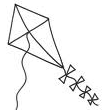 whale
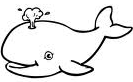 bee
cake
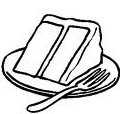 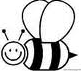 leaf
bike
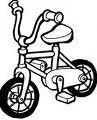 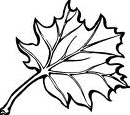 rake
flute
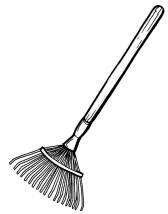 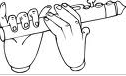 dice
goat
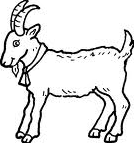 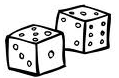 ruler
snake
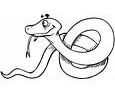 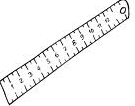 nut
pot
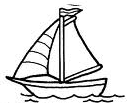 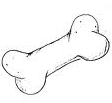 bus
fish
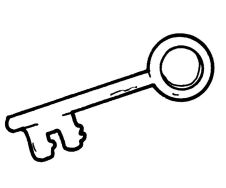 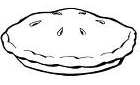 web
man
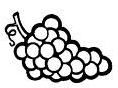 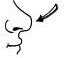